Scratch game book
Good games #1: Dragonvale
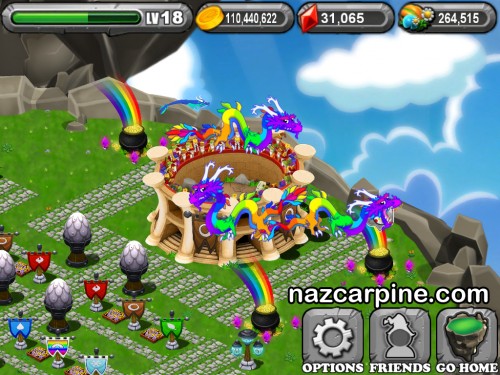 Good games #2: Zuma HD
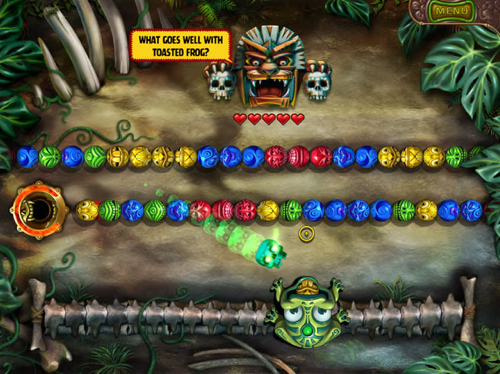 Good games #3: Kingdom Rush
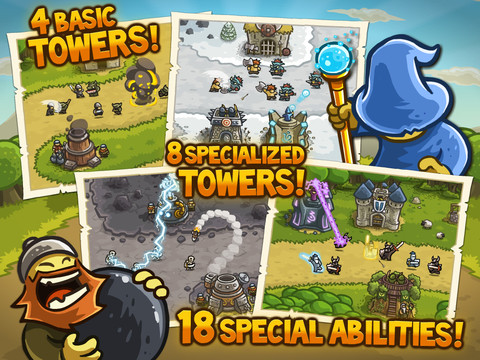 Good games #4: Plants vs Zombies
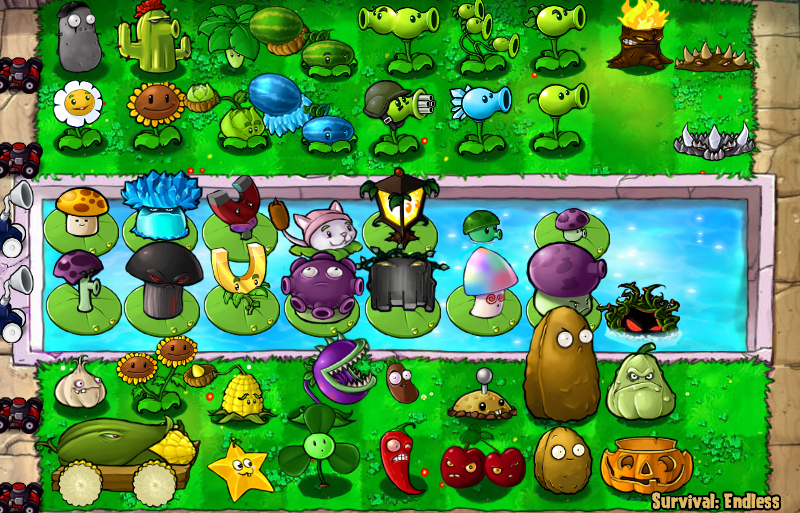 http://act.arlington.ma.us/
Ideas page #1
Space shuttle blasts off
Can see faces in it
three main characters – boy, girl, robot
Goes into outer space
Background of space with small Earth
Fly into a worm hole
Green portal with a red dot in the middle
Characters get zapped by lightning
Can see their skeletons!
Come out of worm hole with changed appearance
Black Hole
Maze Planet
Ocean Planet
Ringed Planet
Desert Planet
Multiple planets
Trivia game
Subsequent games
Maze games
Shooting games
Gravity games
Chance games
Ideas
Collect an artifact on each planet
At the end, show the artifacts collected
One sprite per artifact
Store collected artifacts in a list
How do we get from one planet to the next?
Is each planet in a quadrant (up, down, left, right)?
Instead do you do them in order?
Maze planet
Land on the planet
At the end of the maze is a base
Go into the base
Get a snake artifact
Each artifact is a different snake statue
One is a king cobra
One is a hydra snake
Go back to space ship
Every time you go back to the ship you see a table with your artifacts on it
If you have all of the artifacts you are done
Three artifacts to collect
Planet 1: Maze – king cobra artifact
Planet 2: Slot machine – python artifact
Planet 3: Gravity game – hydra artifact
Get to a gate
Gate shows each artifact that you have in a slot
If you have all of them, the gate opens
You have unleashed the snake level
The boss snake level
Snakes have swords
2 costumes: arm up, arm down
Hero has to beat the snakes
If you finish this, you go back through the worm hole
A serpent comes out and says “Your prize for finding the artifacts is to go back home”
What do we need?
Background picture of the gate
Picture of each artifact
First is king cobra
Background picture for the maze
Picture for the base
Picture for the landed rocket
Picture for the boy
Artifact #1
Artifact #2
Artifact #3
Artifact #4
Hydra
The base
v
v
The Artifact Adventures
The Artifact Adventures
By Nicholas (age 8)
and Andy (age 42)
Serpent
Robot